Quality Management
Gabriella Calderari
David W Chadwick
Project Quality Objectives
What you want – functional specifications

How well you want it – non-functional or QOS specifications
© 2013 Truetrust Ltd
3
[Speaker Notes: QOS: Quality of service]
Purpose of Quality Management
TO PREVENT DEFECTS OCCURING rather than to fix them afterwards.
How?
Develop a Quality Assurance Plan during project planning phase which
Lists the Quality Goals that are to be achieved
Documents the Quality Actions management intend to implement so as to achieve the goals
Describes the Quality Methods and Standards to be used
Then follow the plan through the project execution phase, and
Perform Quality Control which measures the quality of the deliverables and compares them to the plan
© 2000-6  D W Chadwick
4
[Speaker Notes: Quality plans document the quality actions management intends to implement, so as to ensure that the project delivers quality products. The plan will describe the methods that are going to be used in the development process, and the standards that must be met throughout the development process.
 
Defect prevention rather than defect removal is usually the most effective way of producing a quality product.
 
Early discovery of a problem leads to a higher recovery rate.]
Relative Cost to Fix Defects
© 2000-6  D W Chadwick
5
[Speaker Notes: Quality plans help to prevent defects being created. Not only is defect prevention the best way of producing a quality product, it is also the least costly way of producing a quality product. The following table lists the approximate costs of fixing a defect at various stages in the development process.
 Phase                                Relative Cost to Fix Error
Feasibility/Requirements Capture	1
Systems Design		3.5
Coding			10
Unit testing			20
Acceptance Testing		60
Operation			150

Note that actual costs vary on a project by project basis, and the above figures are illustrative only.]
Quality Assurance vs. Quality Control
QA
Defines processes to ensure quality is built in to products
Purpose is to stop defects being created
Everyone in team is responsible for QA
QC
Measures quality of finished products
Purpose is to find defects before delivery
Often QC is the responsibility of a team that is specialised in testing and measuring
Quality Assurance Ensures
Appropriate development methodology is in place
Prescribed standards and procedures are followed, or deviations are highlighted as soon as possible
Documentation is produced during and not after development
Change control mechanisms are in place
Appropriate and adequate testing has taken place and is documented
Each task is satisfactorily completed before the next one is started
Project has been audited by professionals
QA plan and development plan are compatible
© 2000  D W Chadwick
7
Contents of a Quality Assurance Plan
Project Details
Project Manager, Quality Manager
Project objectives
Project Standards and Methodologies
For IT based projects these might be such things as:
Development Methodology (ies) being used e.g JAD, SSADM, Jackson
Documentation standards
Coding standards e.g. ANSI C
Testing standards and methods
QA methods e.g. walkthroughs or inspections
Operating standards e.g. ISO 9000, ISO 17799
Project Management Methodology e.g. PRINCE
© 2000-6  D W Chadwick
8
[Speaker Notes: The Quality Plan should start with a brief overview of the project, and what the purpose of it is. Details, including qualifications and experience, should be given about the project manager and quality manager for the project (for small projects they may be the same person). These give the customer confidence that appropriately qualified people will be in charge.
 
The next section should describe the standards and methodologies that are going to be used throughout the project. This will include the development methodology(ies) to be used (e.g. Jackson, SSADM, JAD etc.), the documentation, coding and testing standards that will be followed, the QA methods that will be used e.g. phase reviews, inspections, structured walkthroughs, as well as any overall quality standards that the organisation has adopted e.g. ISO 9000 (quality procedures) or ISO 17799 (Information Security). Finally, if a project management methodology is being followed e.g. PRINCE, this should be stated.]
Plan Contents (deliverables)
Project Deliverables
Design specifications
Test specifications
Documentation
Software and Hardware
Quality Goals
Quantitative and Qualitative quality goals that are to be met by the deliverables e.g. Gilb’s attribute specifications
© 2000-6  D W Chadwick
9
[Speaker Notes: The next section should describe all the deliverables that will be produced by the project, along with the quality attributes that each deliverable will have. 
Examples of quality goals are:
Design - that it will meet the functional requirements, be modular etc.
Test specifications - will test all the required functionality of the product and have so many tests per line of code, per interface and per system attribute.
Documentation - will be in correct English, no spelling errors, well formatted and to the appropriate standard
Software - the quantitative and qualitative quality objectives for the software, for example, quantitative as specified by Tom Gilb’s attribute specifications, and qualitative as determined by a user survey.]
Plan Contents (QA and risks)
Quality Assurance Schedule
Methodologies to be used at each stage of development (inspections, walkthroughs, tests etc.)
Test Plan reviews
Sampling methods to be used e.g. on test results
Who will participate in reviews and inspections
Risks and Exposures
List of key risks to project
Actions to be taken to address them
Personnel responsible
Checkpoints
© 2000-6  D W Chadwick
10
[Speaker Notes: “What is not tracked is not done” is a well-known management saying. The role of quality assurance is to ensure that procedures and methodologies are followed. They are the auditors who independently track the project and ensure that everything is done that should be done.  The QA schedule states how the quality is to be tracked throughout the whole project. This will describe who will perform which QA events at what stage of the project. The QA personnel should review all the test plans, should participate in review meetings (phase and quarterly), be inspection moderators, and audit change/configuration management procedures.

The last section describes the key risks that the project faces, that could stop if meeting its quality objectives. The way that the risks will be managed is documented, along with the people responsible, and the checkpoints that will be made.]
Software Quality Attributes and Definitions
Satisfies technical specification

Fulfils user objectives
Performs without failure
Use of computer resources
Consistency of data
Control of unauthorised access
How quick to fix bugs
Ease of adding minor changes
Cater for increasing use
Technical Correctness
User Correctness
Reliability
Efficiency
Integrity
Security
Maintainability
Improvability
Scalability
© 2000-6  D W Chadwick
11
[Speaker Notes: The following software quality attributes are adapted from “Software Quality Theory and Management”, 2nd edition, by Alan Gillies and “Principles of Software Engineering Management” by Tom Gilb. Whilst both authors have some quality criteria in common, other attributes are only mentioned by one of them. Furthermore, Gilb has the concept of hierarchical quality attributes, where high level attributes can be broken down into more basic attributes that are easier to measure.
Quality Attribute			Definition
Technical correctness   	The extent to which a system satisfies its technical specification
User correctness   The extent to which a system fulfils the objectives agreed with the user
Reliability	The extent to which a system performs its intended function without failure
Efficiency	The computing resources required by a system to perform a function
Integrity	The extent to which data and software are consistent across the system
Security	The extent to which unauthorised access to a system can be controlled
Maintainability  How quickly an unreliable system can be brought to a reliable state
Improvability	  The ease of adding minor changes or improvements to a system]
Software Quality Attributes (cont)
Extendability
Ease of interfacing
Portability
Accuracy
Entry requirements
Appeal
Learnability
Productivity
Cost/benefit
Ease of adding new functions
Effort needed to interface
Moving to another platform
Accuracy of data and output
Human skills needed to use
How much users like it
Time taken to learn to use it
Time taken to perform tasks
Fulfilling business expectations
© 2000-6  D W Chadwick
12
[Speaker Notes: Quality Attribute		Definition
Extendibility		The ease of adding new functions to a system
Ease of Interfacing	The effort required to interface the system to another one
Portability	The effort required to transfer a system from one environment to another
Accuracy	The accuracy of the stored data and output produced
Entry requirements  A measure of the human attributes needed for a user to be able to successfully use the system
Appeal	The extent to which the user likes the system
Learnability	The time taken by users to learn to use (some aspect of) the system
Productivity	The time taken by experienced users of the system to perform their regular tasks
Cost/benefit	The extent to which the system fulfils business expectations
Timeliness	The extent to which delivery fits in with user deadlines

Gilb points out that System Availability hierarchically comprises: Maintainability, Reliability, Security and Integrity; whilst System Usability (or user friendliness) comprises: Entry requirements, Learnability, Productivity and Appeal; and System Adaptability comprises: Extendability, Portability and Improvability. System Performance on the other hand might be a combination of: Efficiency, Availability and Productivity.]
Attribute Specifications
Attribute = What quality attribute is being measured e.g. System uptime, Network Performance, Likeability
Scale = What is the metric to be used to measure this e.g. % of system uptime, Kbps, Likert scale of 1 to 5
Test  = How will you measure this e.g. operational logs vs. operational plans, two machines connected on Mbps LAN, questionnaire with 1-5 Likert scale
Worst = Below this level product fails e.g. 95%, 2Kbps, <50% scoring 4 or 5
Plan = The level hoped for e.g. 98%, 3Kbps, 75% scoring 4 or 5
Best = The best anywhere e.g. 99%, 2.8Kbps, ?
Now = The current system e.g. 90%, ?, ?
[Speaker Notes: Attribute specifications allow us to objectively measure the quality of a final deliverable, and to determine if the quality of the product is good enough to be accepted. Too often people simply use qualitative words to describe the quality of a product, for example, that the IT system should be user friendly and have high availability. But what does this actually mean? What is user friendly to an IT expert may be unusable to a secretary. Is high availability 95% of the time or 99.99% of the time, and how is it to be measured? Without specifying the quality in quantitative terms, how can we objectively measure the quality of a final project deliverable. Attribute specifications are one way of achieving this, and consist of the following parameters: Scale (the unit of measurement), Test (how to measure it), Worst (the worst acceptable value), Plan (the level hoped for), Best (the best known achievable anywhere) and (optionally) Now (the current system).]
Software Development Methodologies
Software development projects need to follow a defined methodology in order to increase their chance of finishing on time, on budget and to the required quality
The original SDM was the Waterfall Model, in which each phase of software development was completed before the next phase started
This made project planning much more straight forward
© 2013 Truetrust Ltd
14
Waterfall Model
Feasibility Study &
Requirements Definition
Systems Analysis
High level design
Systems Design
Detailed design
Coding
Unit testing
Integration testing
Testing
System testing
Acceptance testing
Implementation
Operation & Maintenance
23 October 2003
15
[Speaker Notes: IT projects have traditionally followed the waterfall model, where one activity is completed before another is started.]
Disadvantages of the Waterfall Model
Projects don’t always run linearly. 
Users keep changing their requirements, which means that the project has to keep reverting to an earlier stage.
Typically measured 2% requirement change per month
If the project is a long one (several years), then the environment that caused the project to start may, after its implementation, be no longer valid. 
Subsequent methodologies are more flexible and typically are based on one of these ideas
prototyping – part of the system is built, tested and iterated
incremental development – a series of small waterfall projects
spiral method – design and prototyping are iterated
23 October 2003
16
Prototyping Model
Identify basic
system requirements
1
Develop
initial prototype
2
4
Use prototype and
note desired changes
Revise and
enhance prototype
3
© Copyright 2000 D W Chadwick
17
Spiral Development Method
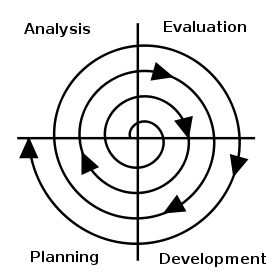 © Copyright 2000 D W Chadwick
18
Quality Control Methods
Structured Walkthroughs
Author describes deliverable to a small team of peers/experts who comment on its quality. Author makes changes as he sees fit
Inspections 
Formalised walkthrough carried out by independent auditors (inspectors)
Author is not present, but has to make changes according to auditors directions
Pair Working
Two peers continuously work together side by side, one typing, one reading and checking the quality
Quality Control Points
Requirements Gathering
System Design
System Test Plans
Inspection
Inspection
Subsystem Design
Integration Test Plans
System Test Cases
Inspection
Inspection
Inspection
Test Cases
Module Design
Module Test Plans
Inspection
Inspection
Inspection
Write Source Code
Test Cases
Inspection
Inspection
Unit Testing
Integration Testing
System Testing
© 2000  D W Chadwick
20
Testing
Acceptance Test Plan
Requirements Capture
Acceptance Testing
System Test Plan
Systems Design
System Testing
Integration
 Test Plan
Subsystem design
Integration Testing
Module
Test Plan
Module design
Unit Testing
Module Build
© 2000-6  D W Chadwick
21
[Speaker Notes: Testing is an important part of quality assurance, and so a test plan is needed to say how testing will be undertaken. The following picture shows the different types of testing that should be undertaken, and the phase of the project when the tests themselves should be written e.g. the System Tests are written at the same time as the Systems Design. The actual testing will often take place many months later.]
Unit Testing
Tests are written during module design
Aim to exercise a high % of paths in module (100% ideal but impossible), so...
Each decision statement exercised at least once
All variables and parameters are exercised over full range of values
Unit testing has highest error yield of all testing
© 2000-6  D W Chadwick
22
[Speaker Notes: The purpose of unit testing is to verify that a small segment of code (a single module) behaves correctly in an isolated environment. The aim is to exercise a high percentage (ideally 100%, but this is rarely achieved) of the internal paths through the module. In practice the most that testers can pragmatically achieve is to ensure that each decision statement is exercised at least once, and that all variables and parameters are exercised over a full range of values (from below design minimum to above design maximum). If done properly, unit testing has the highest error yield of all testing.]
Integration Testing
Verify interfaces between modules and subsystems
Top-down
main control program tested first, with stub modules
real modules are added after unit tested
Benefits. Early prototype, and interfaces tested early
Bottom-up
test drivers built to test subsystems
Benefits. Early testing of subsystem functionality
© 2000-6  D W Chadwick
23
[Speaker Notes: The purpose of integration testing is to verify the interfaces between modules and subsystems. This is difficult to achieve in practice since complex test drivers may need to be built. There are two approaches to integration testing: top-down and bottom-up. With top-down, the main control program is tested first, with dummy module stubs added at all the interfaces. The real modules, after they have been unit tested, gradually replace the dummies, so that we have in effect an early prototype with minimum functionality. Extra functionality is gradually added as more modules are plugged in. This allows early testing of interfaces, but later testing of low level modules. With bottom-up, test drivers are built to test groups of modules as they are completed. This allows early testing of module and sub-system functionality and performance, but later testing of all the interfaces.]
System Testing
Validate system meets its functional and quality objectives
Tests should be written in close liaison with users
May require specialist staff for this task
Written at Design Phase
Many different categories of test
© 2000-6  D W Chadwick
24
[Speaker Notes: The purpose of system testing is to validate the system to its initial measurable functional and quality objectives. Since end users are ultimately intended to use the system, then system tests should be written in close liaison with the users. Often this requires system test specialists to perform this task, since the developers may not be in contact with the users (and may not yet have been assigned to the project!). The following list of system test categories is taken from “Managing the Software Process” by Watts Humphreys:]
System Test Categories
Load testing - identify peak load failures
Volume testing - identify cont. heavy load failure
Configuration testing - identify config. failures
Compatibility testing - expose improper incompat.
Security testing - ways to break the security
Performance testing - identify actual performance
Installation testing - identify incorrect install results
Availability testing - measure reliability/availability
Recovery testing - how system recovers after errors
Human Factors testing - identify difficult operations
© 2000-6  D W Chadwick
25
[Speaker Notes: Load testing (to identify peak loads that make the system fail), 
Volume testing (to identify the continuous heavy load that makes the system fail), 
Configuration testing (to identify legal configurations that make the system fail), 
Compatibility testing (to expose areas of improper incompatibility), 
Security testing (to find ways to break the security of the system), Performance testing (to determine the actual performance under peak and normal conditions), 
Installation testing (to identify ways of installation that leads to incorrect results), 
Availability testing (to find the reliability and availability of the system under normal load conditions), 
Recovery testing (to determine system behaviour after an error condition),
Human Factors testing (to identify operations that will be difficult or inconvenient for users).]
Acceptance Testing
Ensure system meets the user’s requirements
Tests should be written during feasibility study
Tests should be executed in user’s working environment
sometimes performed in simulated environment or at beta test site
© 2000-6  D W Chadwick
26
[Speaker Notes: The purpose of acceptance testing is to ensure that the system meets the user’s requirements. Ideally this should be in the user’s real working environment, but sometimes a simulated environment may be used, or a special “beta test site” employed. Acceptance testing is often the final stage in getting the customer to “sign off” of the product and to ensure payment to the supplier.]
Any Questions??????
gabriella.calderari@uniroma1.it
d.w.chadwick@kent.ac.uk
© 2013 Truetrust Ltd
27